Overview of FY23 Program Delivery
Keith Griswold, Assistant State Conservationist for Programs
FY23 US Held Easement Successes
Increased monitoring performance
FY 22—43rd state in nation for completing US Held easement monitoring.  Finished the last day NEST was open in September.
FY23---4th state nation for completing US Held easement monitoring.  Completed August 14, 2023.
FY23 US Held Easement Successes
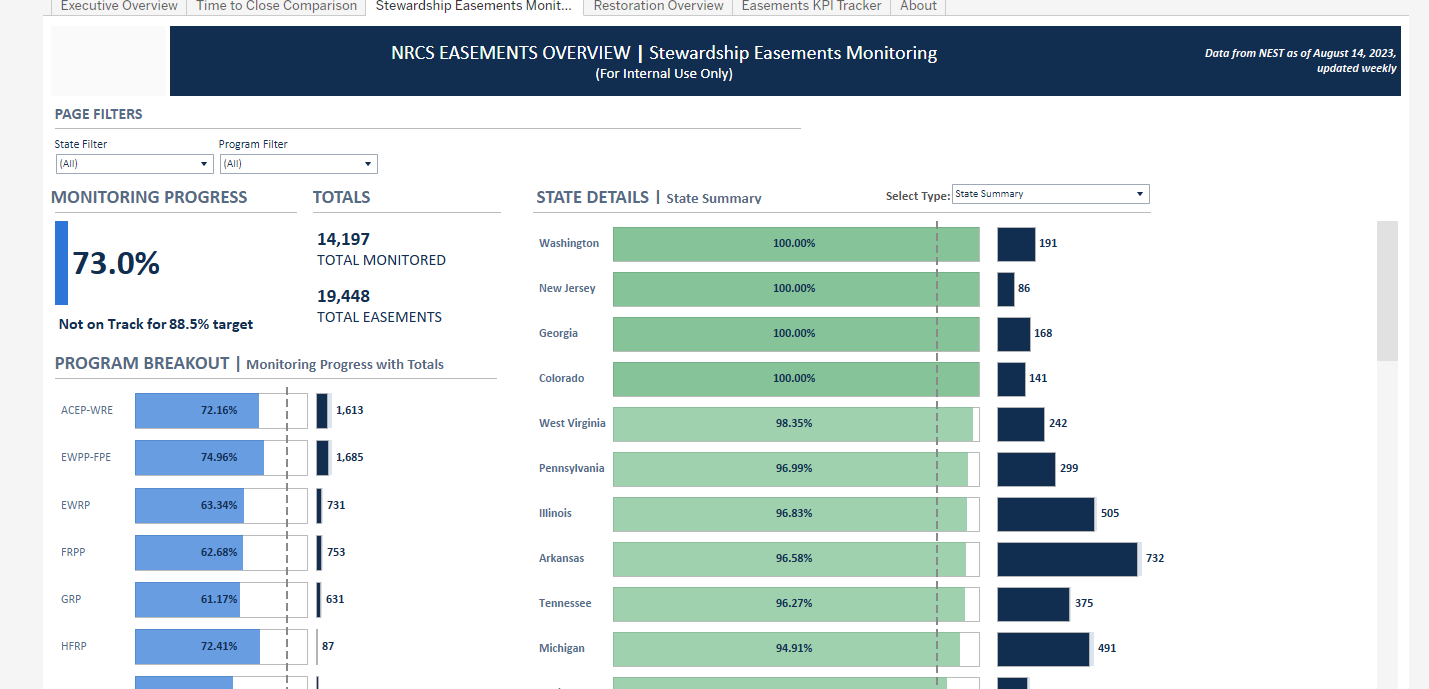 Environmental Quality Incentives Program (EQIP)
EQIP contracting trends
Conservation Stewardship Program (CSP)
CSP contracting trends
Regional Conservation Partnership Program (RCPP) Farm Bill 2014
This is the last year of FB2014 RCPP contracts to obligate
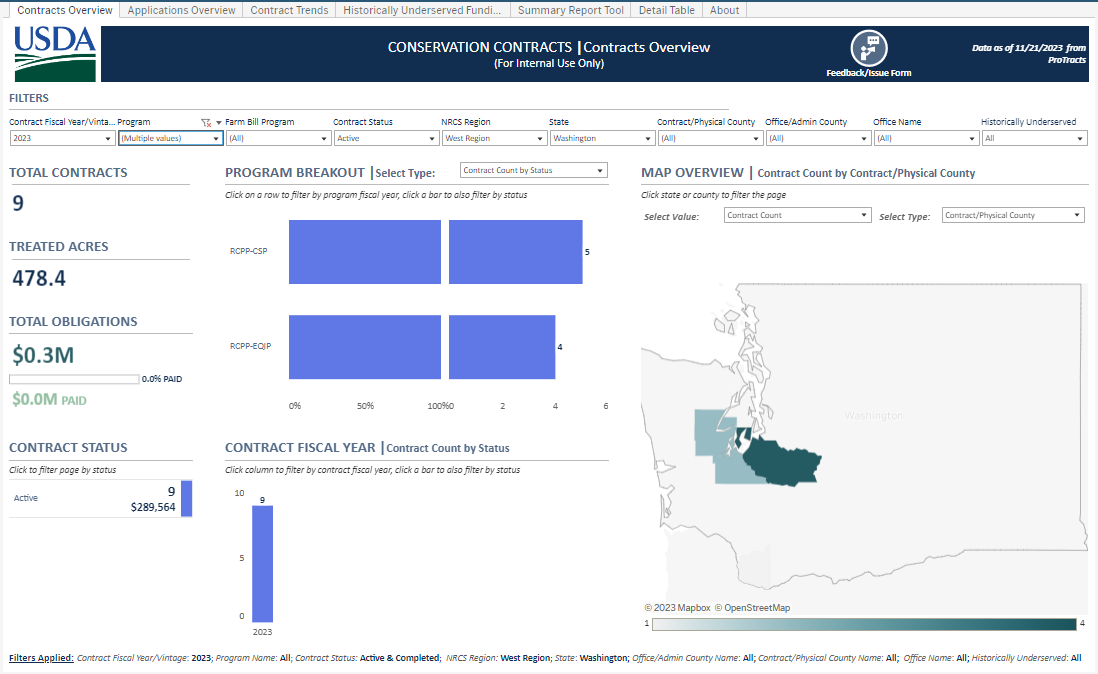 Regional Conservation Partnership Program (RCPP) Farm Bill 2018
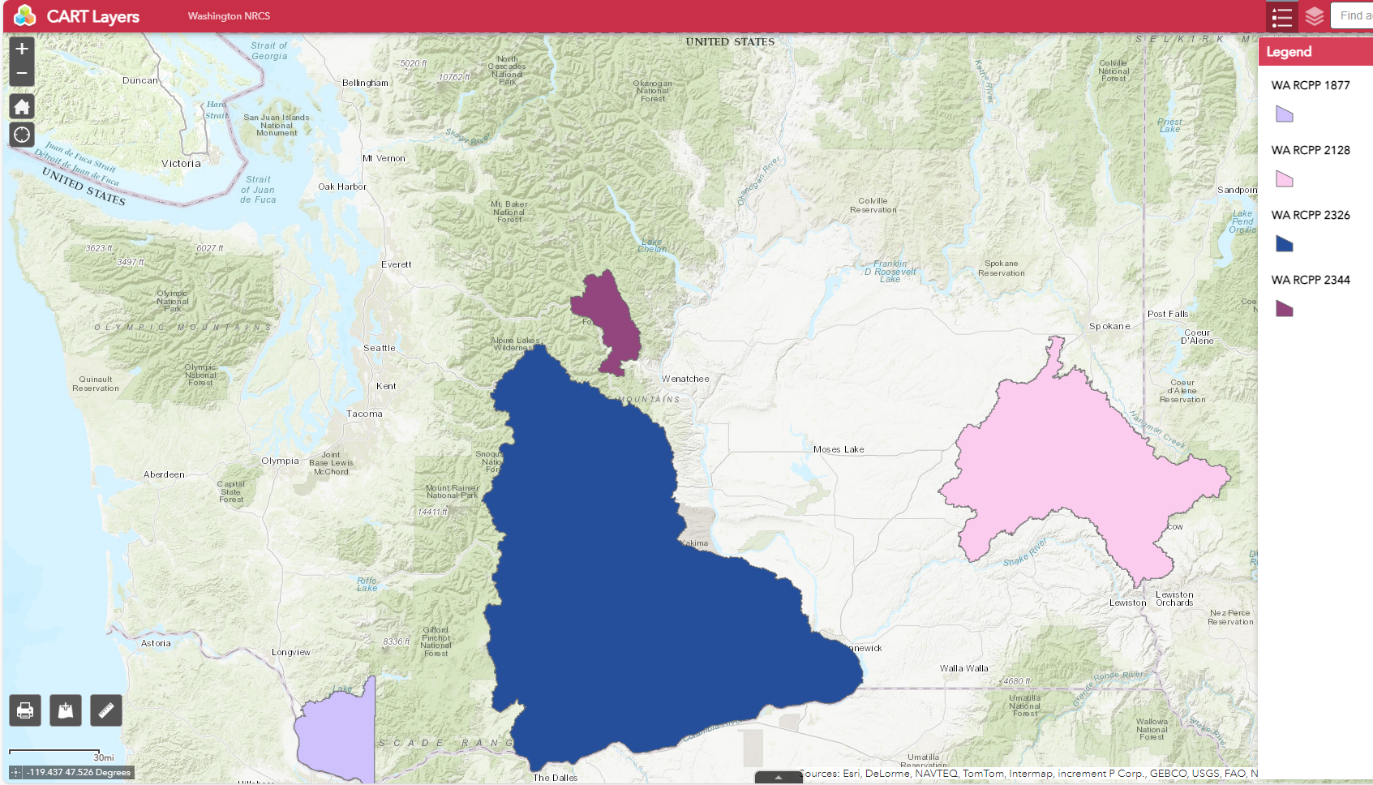 Regional Conservation Partnership Program (RCPP) Farm Bill 2018
RCPP 1877 Land Management contract	3 contracts @ $   286,182
RCPP 2128 Land Management contract	7 contracts @ $1,293,879
RCPP 2128 Easement Agreement		1 parcel       @ $   249,280
RCPP 2326 Land Management contract	4 contracts @ $1,455,024
RCPP 2344 Land Management contract	5 contracts @ $     52,934
			
			TOTALS		19 contracts @ $3,088,019
					1 parcel         @ $   249,280
Practice Implementation FY23
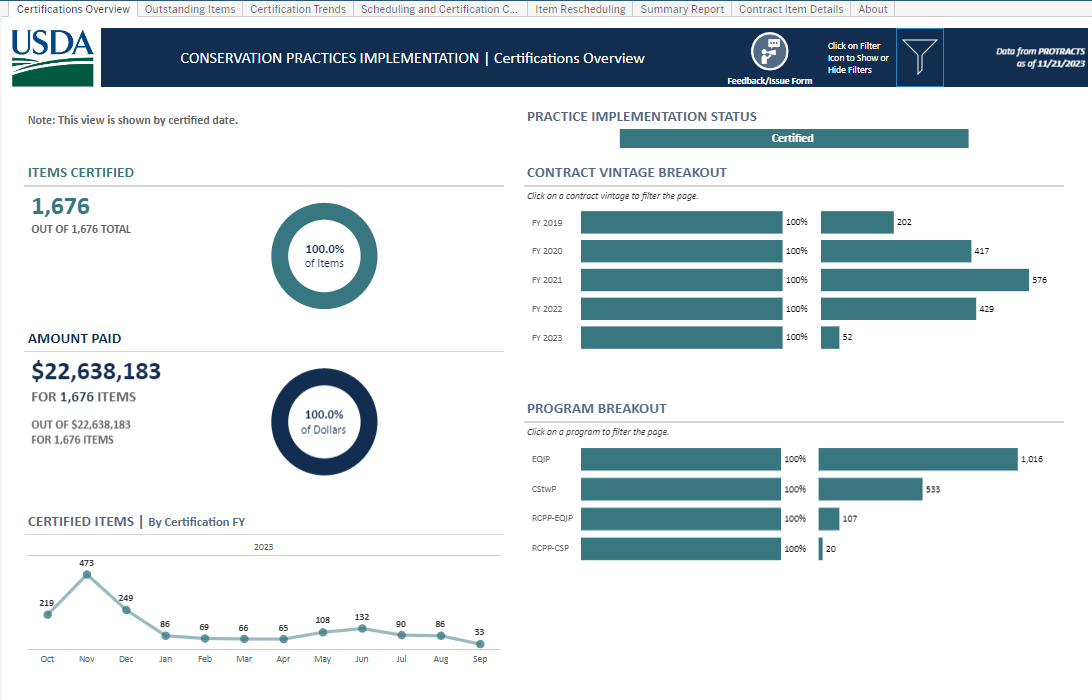 Practice Implementation cont…
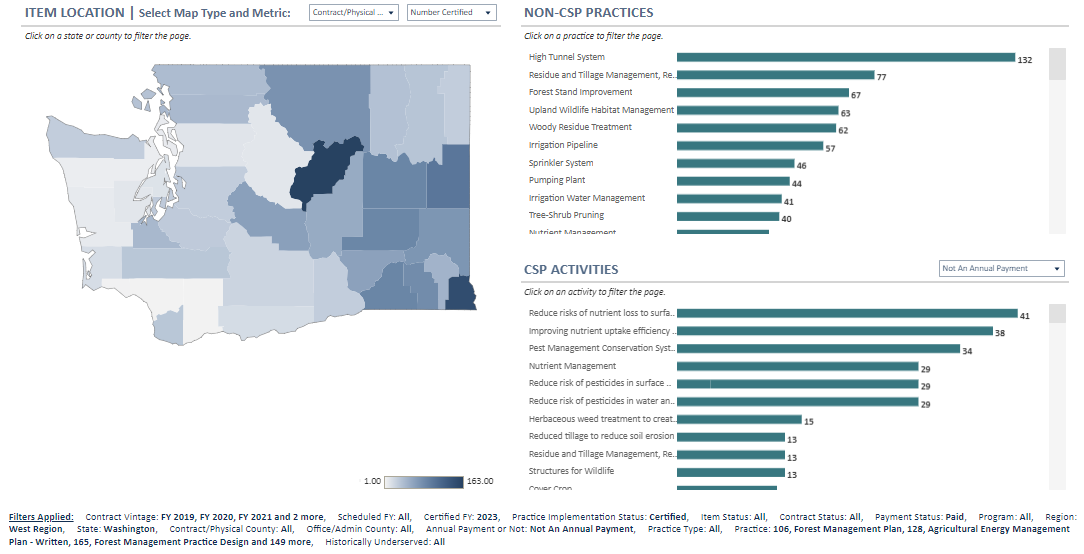 QUESTIONS